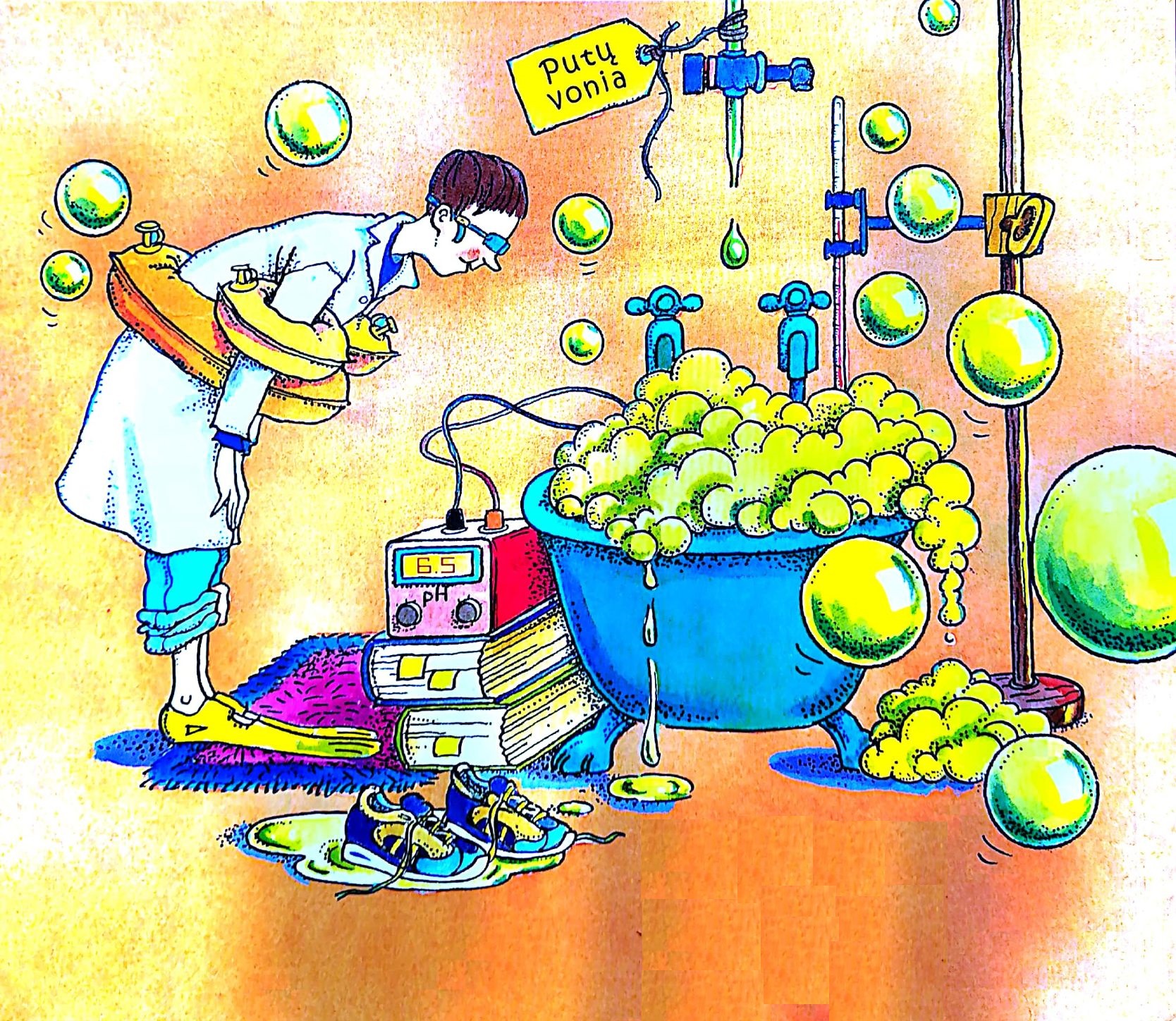 Atnaujintos chemijos programos rekomendacijų analizė
2023 06 21

Rasa Žemaitaitienė, Vilniaus licėjaus chemijos mokytoja ekspertė
Iliustracijos iš vadovėlių L. Ryan Chemija Tau 8 kl., 10 kl.
Kada ir ką veikiau projekte?
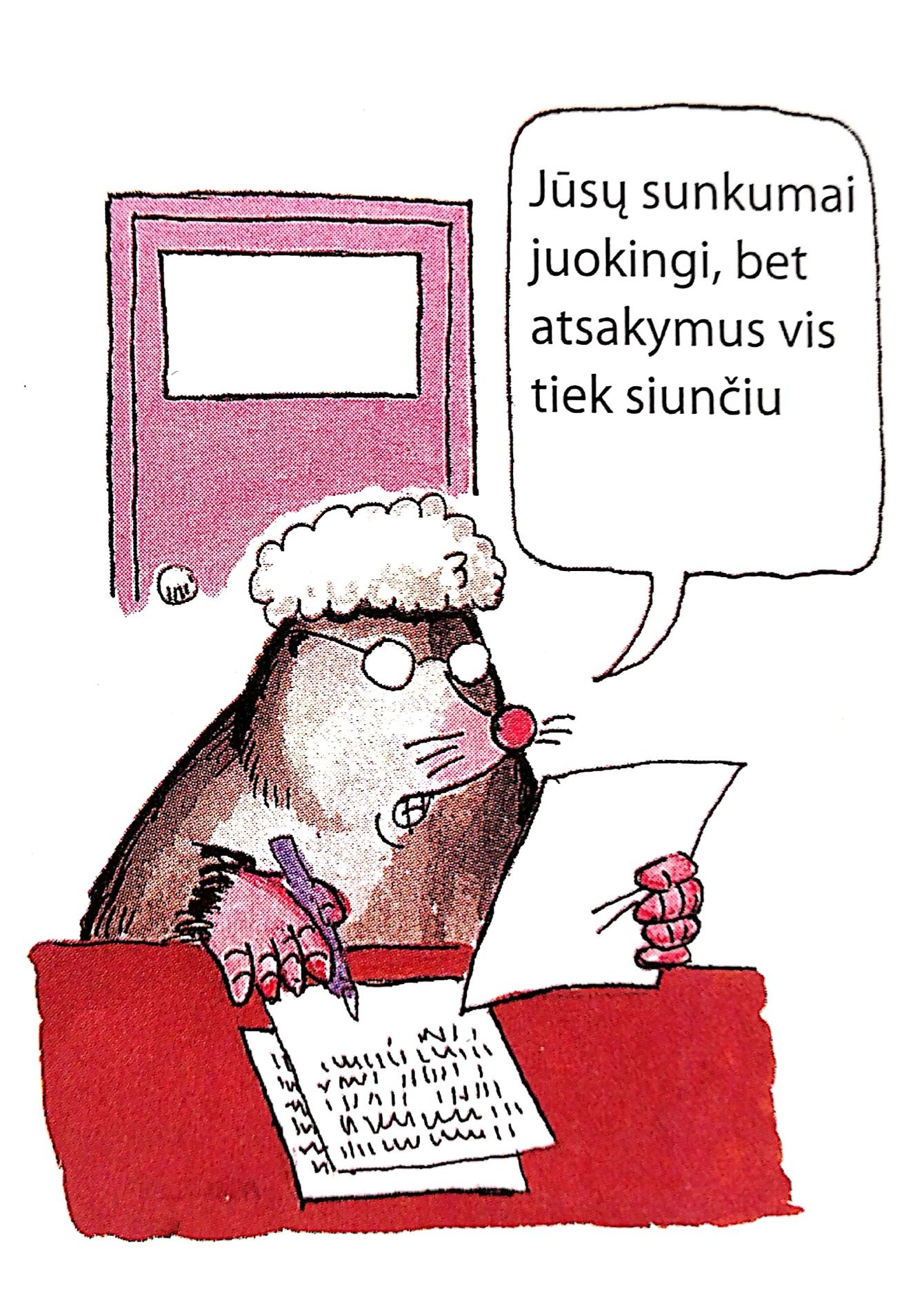 Projekto „Skaitmeninio ugdymo turinio kūrimas ir diegimas“ 1.1.1 veiklos „Bendrųjų ugdymo programų ir jas lydinčios medžiagos rengimas“ 
A
Savanorė  2022 birželio 13 d. - liepos 15 d.
B 
Įdarbinta (mokytoja) metodininkė  2022 liepos 20 d. - rugpjūčio 18 d.
Rekomendacija = Patarimas = Nurodymas =
= Palankus atsiliepimas
Rekomendacija = Patarimas = Nurodymas =
= Palankus atsiliepimas
Kur rasti? (1)
Kur rasti? (2)188 psl. 57 999 žodžiai
Kur rasti? (3)84 psl. 24 215 žodžių
Patarimas, kurio neprašėme
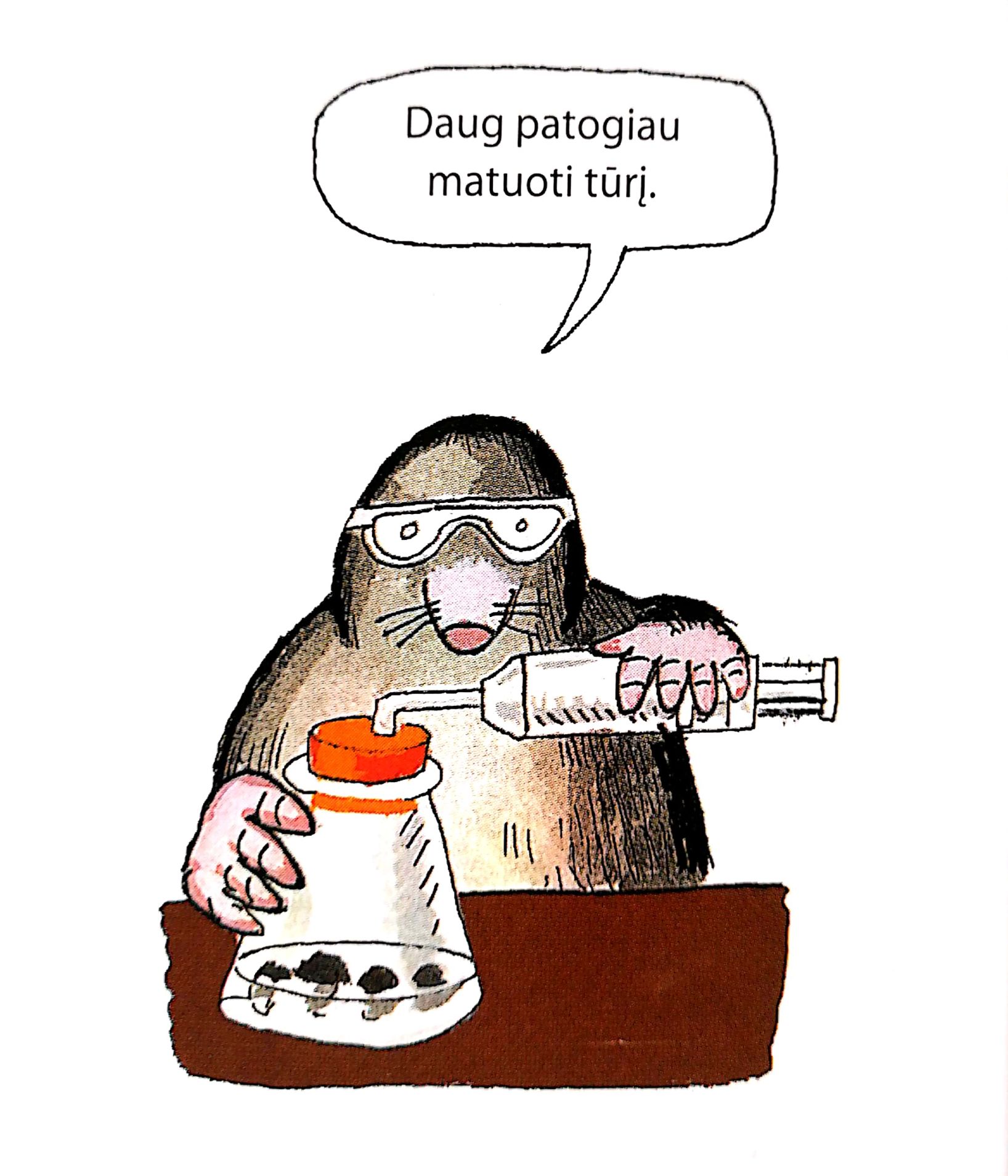 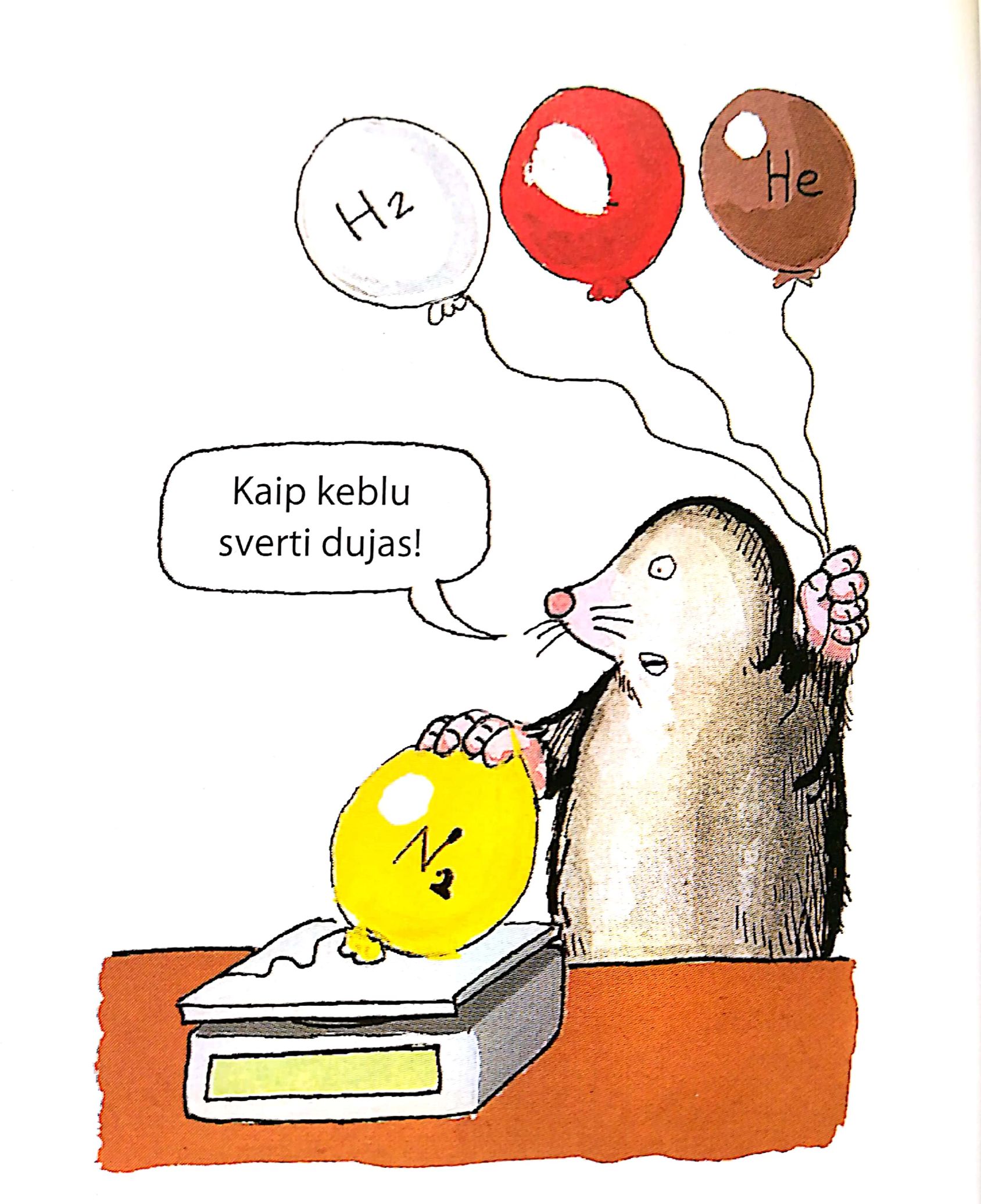 8. Literatūros ir šaltinių sąrašas (8 – 10 kl.)
4. Literatūros ir šaltinių sąrašas (11 – 12 kl.)
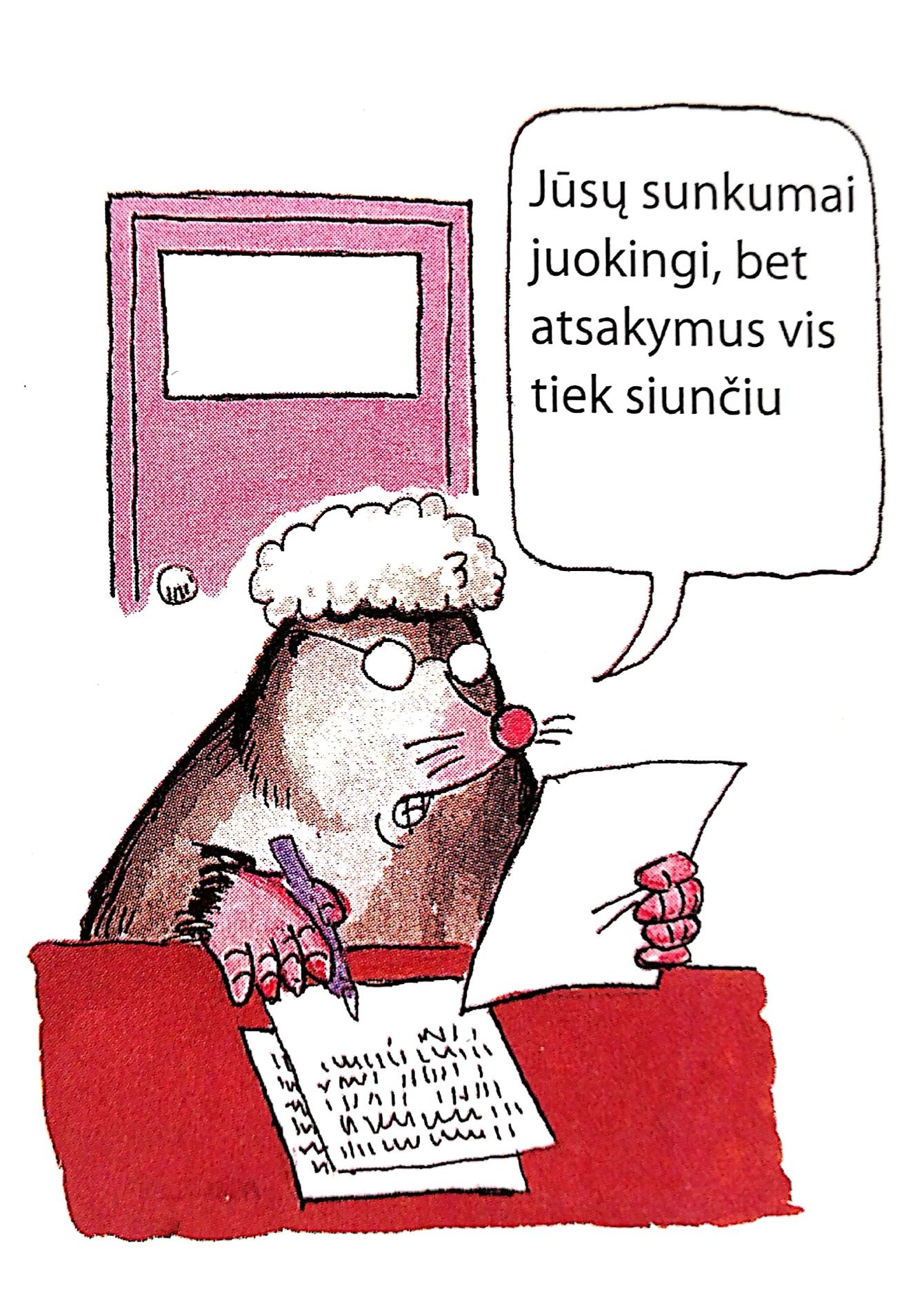 Kaip perskaityti 138 + 111 šaltinių?
Ką padarė, pavyzdžiui, kolegos fizikai?
Patarimas, kurio neprašėme
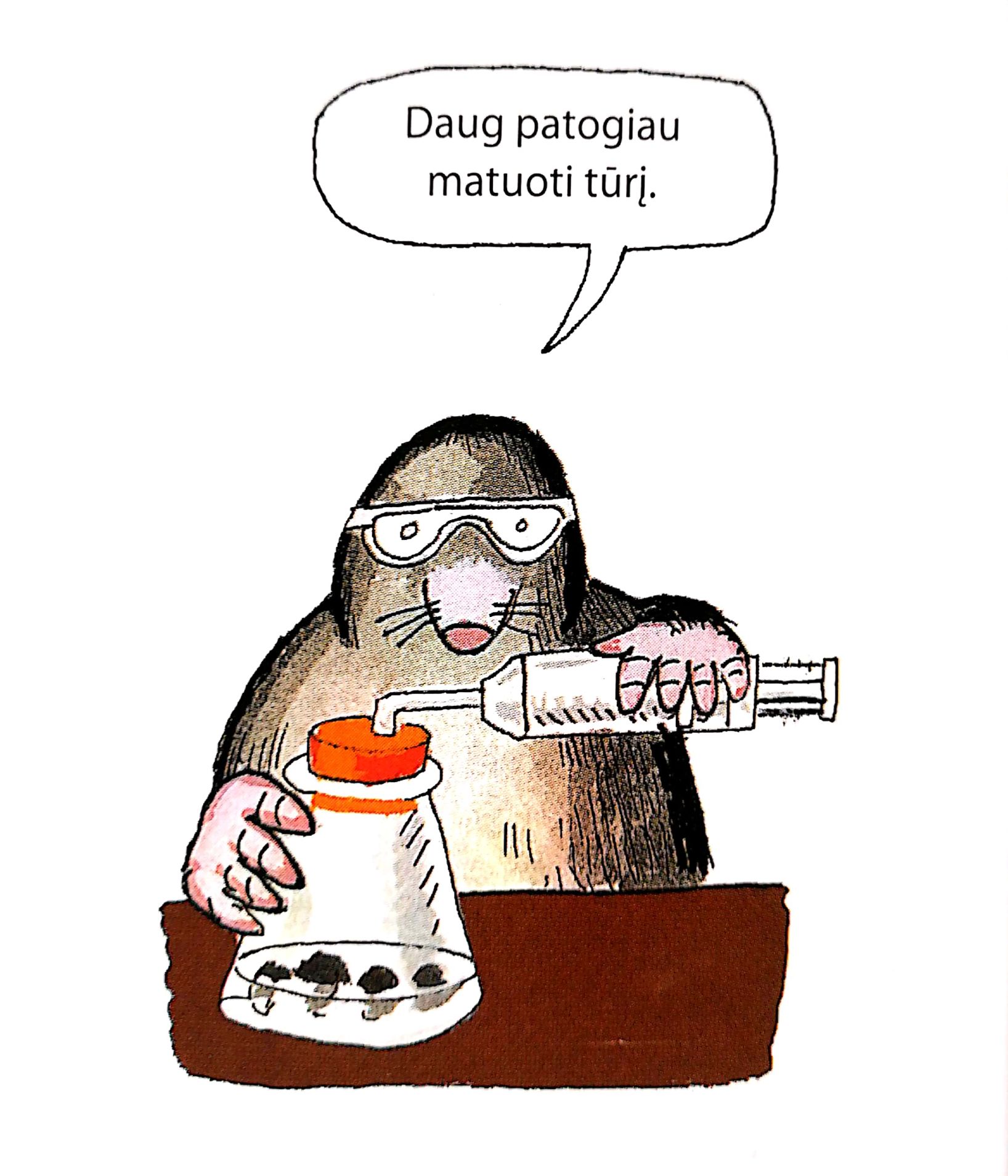 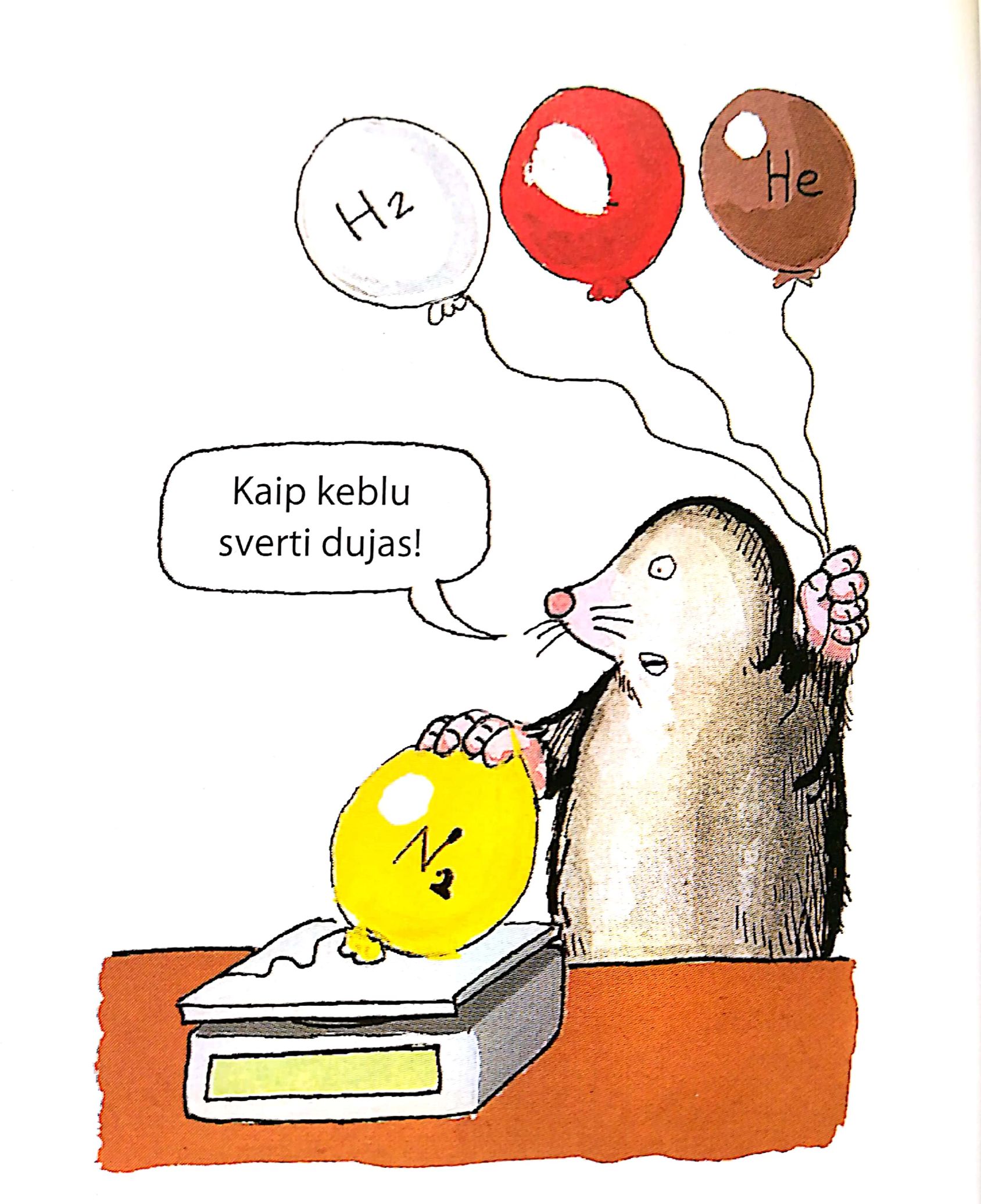 6. Veiklų planavimo ir kompetencijų ugdymo pavyzdžiai (8 – 10 kl.) (1)
Rekomenduojamas valandų skaičius numatytam mokymo(si) turiniui įgyvendinti 8 klasėje:
26.1. Medžiagos sandara (26-28)
26.1.1. Atomo sandara (7)
26.1.2. Periodinis dėsnis (4-5)
26.1.3. Cheminės formulės (5-6)
26.1.4. Cheminiai ryšiai (10)
26.2. Cheminiai virsmai (23-24)
26.2.1. Cheminės reakcijos (18-19)
26.2.2. Cheminių reakcijų energijos virsmai (5)
Viso: 49-52 val.  Valandų skaičius per metus - 74
Rekomenduojamas valandų skaičius numatytam mokymo(si) turiniui įgyvendinti 9 klasėje:
27.1. Molis. Avogadro dėsnis (7)
27.1.1. Molis (3)
27.1.2. Dujų molio tūris ir Avogadro dėsnis (4)
27.2. Vanduo ir tirpalai (20-22)
27.2.1. Bendrosios žinios apie tirpalus. Elektrolitai ir neelektrolitai (6-7)
27.2.2. Vandens telkiniai, tarša ir valymas (2)
27.2.3. Tirpalų koncentracija (4)
27.2.4. Indikatoriai ir pH skalė (4)
27.2.5. Neutralizacijos reakcijos tirpaluose (4-5)
27.3. Neorganinių junginių klasės (21-23)
27.3.1. Oksidai (3)
27.3.2. Bazės (4-5)
27.3.3. Rūgštys (6-7)
27.3.4. Druskos (8)
Viso: 48-52 val. Per metus – 74 val.
Rekomenduojamas valandų skaičius numatytam mokymo(si) turiniui įgyvendinti 10 klasėje:
28.1. Metalai ir nemetalai (30-32)
28.1.1. Metalai ir jų lydiniai (14-15)
28.1.2. Nemetalai ir jų junginiai.(16-17)
28.2. Organinės chemijos pagrindai (14-15)
28.2.1. Anglis – organinių junginių pagrindas (6-7)
28.2.2. Organinių junginių įvairovė ir taikymas (8)
28.3. Aplinkosauga (5)
28.3.1. Žmogaus veiklos poveikis aplinkai (2)
28.3.2. Tarša plastikais (3)
Viso: 49-52 val. Skaičius per metus – 74 val.
Rekomenduojamas valandų skaičius numatytam mokymo(si) turiniui įgyvendinti 11 klasėje I dalis:
29.1. Bendrieji organinės chemijos pagrindai (9-10)
29.1.1. Anglies atomo sandara (4)
29.1.2. Angliavandenilių sandara ir pavadinimai (5-6)
29.2. Gamtiniai angliavandenilių šaltiniai (5-6)
29.2.1. Iškastinis kuras ir jo perdirbimas (2)
29.2.2. Angliavandenilių degimas (3-4)
29.3. Funkcinės grupės ir organinių junginių klasės (14-15)
29.3.1. Funkcinės grupės (2)
29.3.2. Organinių junginių pavadinimų sudarymo taisyklės (12-13)
Rekomenduojamas valandų skaičius numatytam mokymo(si) turiniui įgyvendinti 11 klasėje II dalis:
29.4. Homologija ir izomerija (12)
29.4.1. Homologija (2)
29.4.2. Izomerija (10)
29.5. Praktinis organinių junginių gavimas, fizikinės savybės ir kokybinės atpažinimo reakcijos (11-12)
29.5.1. Organinių junginių fizikinės savybės, naudojimas (5-6)
29.5.2. Organinių junginių gavimas ir atpažinimo reakcijos (6)
29.6. Organinių junginių tyrimo metodai (7-8)
29.6.1. Organinių junginių gryninimas ir analizė (2)
29.6.2. Spektriniai analizės metodai (5-6)
Rekomenduojamas valandų skaičius numatytam mokymo(si) turiniui įgyvendinti 11 klasėje III dalis:
29.7. Organinės chemijos reakcijų mechanizmai (6-7)
29.7.1. Reakcijų mechanizmų pagrindinės sąvokos (1)
29.7.2. Reakcijų mechanizmų užrašymo principai (5-6)
29.8. Pagrindinės organinės chemijos reakcijos (17-18)
29.8.1. Angliavandenilių cheminės savybės (4)
29.8.2. Organinių junginių rūgštinės ir bazinės, oksidacinės-redukcinės savybės (9-10)
29.8.3. Organinių junginių degimas (4)
Rekomenduojamas valandų skaičius numatytam mokymo(si) turiniui įgyvendinti 11 klasėje IV dalis:
29.9. Gyvybės chemija (18-20)
29.9.1. Riebalai (5-6)
29.9.2. Sacharidai (8)
29.9.3. Baltymai. Nukleorūgštys (6)
Viso: 100-108 val. Valandų skaičius per metus - 108
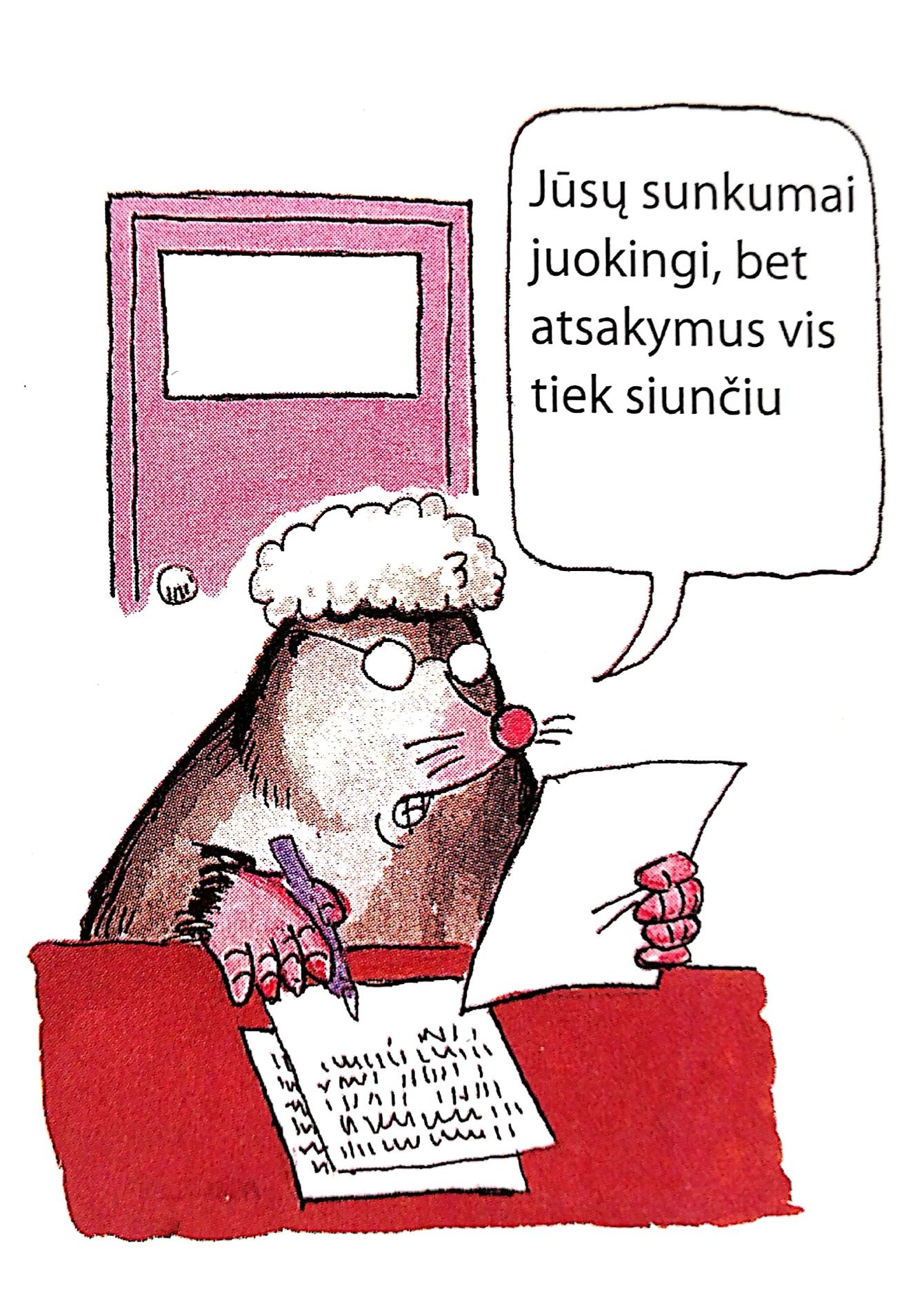 Kaip mokymo(si) turinį susidėlioti?
Ką padarė, pavyzdžiui, LCHMA nariai?
Rekomenduojamas valandų skaičius numatytam mokymo(si) turiniui įgyvendinti 12 klasėje I dalis:
30.1. Chemijos pagrindai ir skaičiavimo uždaviniai (17-18)
30.1.1. Pagrindinės chemijos sąvokos ir dėsniai (2-3)
30.1.2. Skaičiavimai pagal formules ir reakcijų lygtis (15)
30.2. Medžiagų sandara ir sudėtis (11)
30.2.1.Atomo sandara ir periodinis dėsnis (6)
30.2.2. Cheminis ryšys (5)
Rekomenduojamas valandų skaičius numatytam mokymo(si) turiniui įgyvendinti 12 klasėje II dalis:
30.3. Cheminės reakcijos (30-33)
30.3.1.Cheminių reakcijų klasifikavimas (1)
30.3.2. Cheminių reakcijų energija (6)
30.3.3. Cheminių reakcijų greitis (6-7)
30.3.4. Cheminė pusiausvyra (6-7)
30.3.5. Oksidacijos-redukcijos reakcijos (5-6)
30.3.6. Lydalų ir vandeninių tirpalų elektrolizė (6)
Rekomenduojamas valandų skaičius numatytam mokymo(si) turiniui įgyvendinti 12 klasėje III dalis:
30.4.Tirpalai (18-19)
30.4.1. Vanduo ir jo savybės (6)
30.4.2. Elektrolitinė disociacija ir jonizacija (4)
30.4.3. Vandens joninė sandauga, pH. Neutralizacijos reakcijos. Druskų hidrolizė (8-9)
30.5. Neorganinių junginių klasės: cheminės savybės, gavimas ir atpažinimas (17-18)
30.5.1. Nemetalai ir metalai (4-5)
30.5.2. Oksidai (3)
30.5.3. Rūgštys ir bazės (5)
30.5.4. Druskos (5) 
30.6. Chemija ir aplinka (4)
30.6.1. Aplinkos reiškinių kaita (2)
30.6.2. Aplinkos tarša (2)
Viso: 97-103 val. Valandų skaičius per metus – 99-103
Patarimas, kurio neprašėme
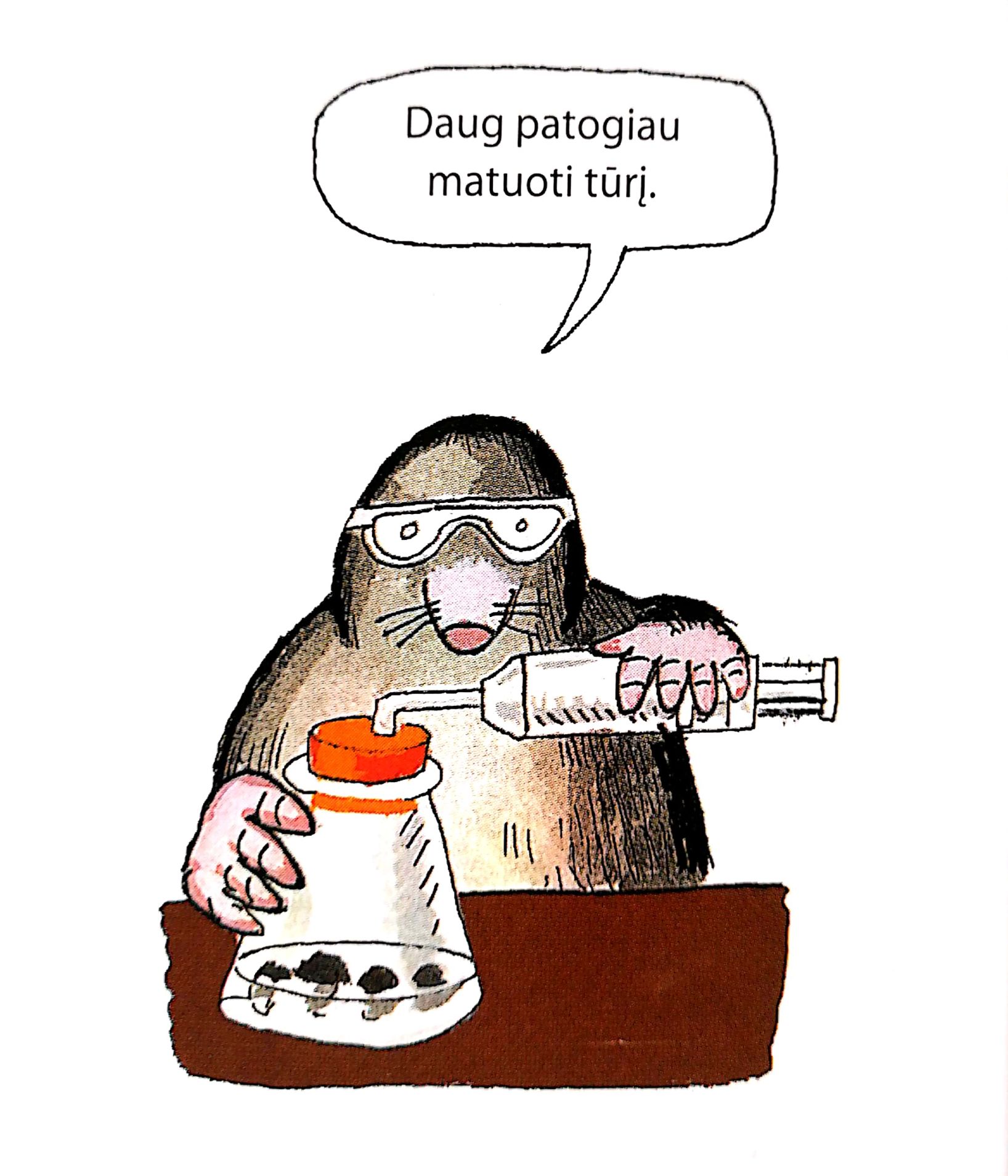 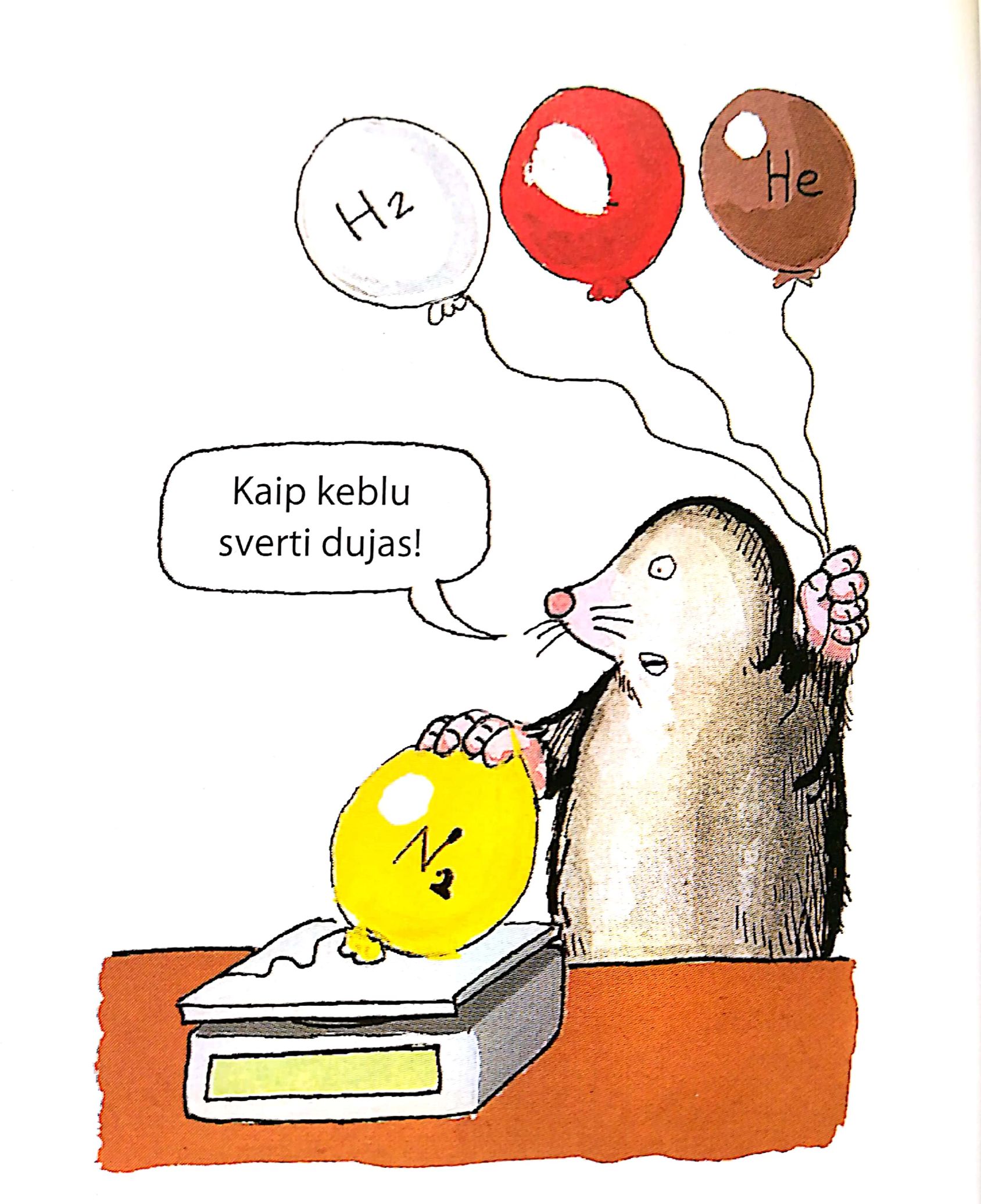 6. Veiklų planavimo ir kompetencijų ugdymo (KU) pavyzdžiai (8 – 12 kl.) (1)
6. Veiklų planavimo ir kompetencijų ugdymo (KU) pavyzdžiai (8 – 12 kl.) (2)
Pavyzdžio struktūra: 
1. Mokymosi turinio sritis
2. Tema
3. Veiklos tikslas
4. Žinios (sąvokos, reiškiniai)
5. Gamtamoksliniai pasiekimai
6. Kompetencijos
7. Trukmė
8.Veiklos tipas
9. Priemonės
10. Tikrovės kontekstas (Įvadinė situacija, sudominimas
11. Eiga
12. Refleksija
13. Veiklos plėtotė
14. Pagrindinė informacija ir patarimai mokytojui
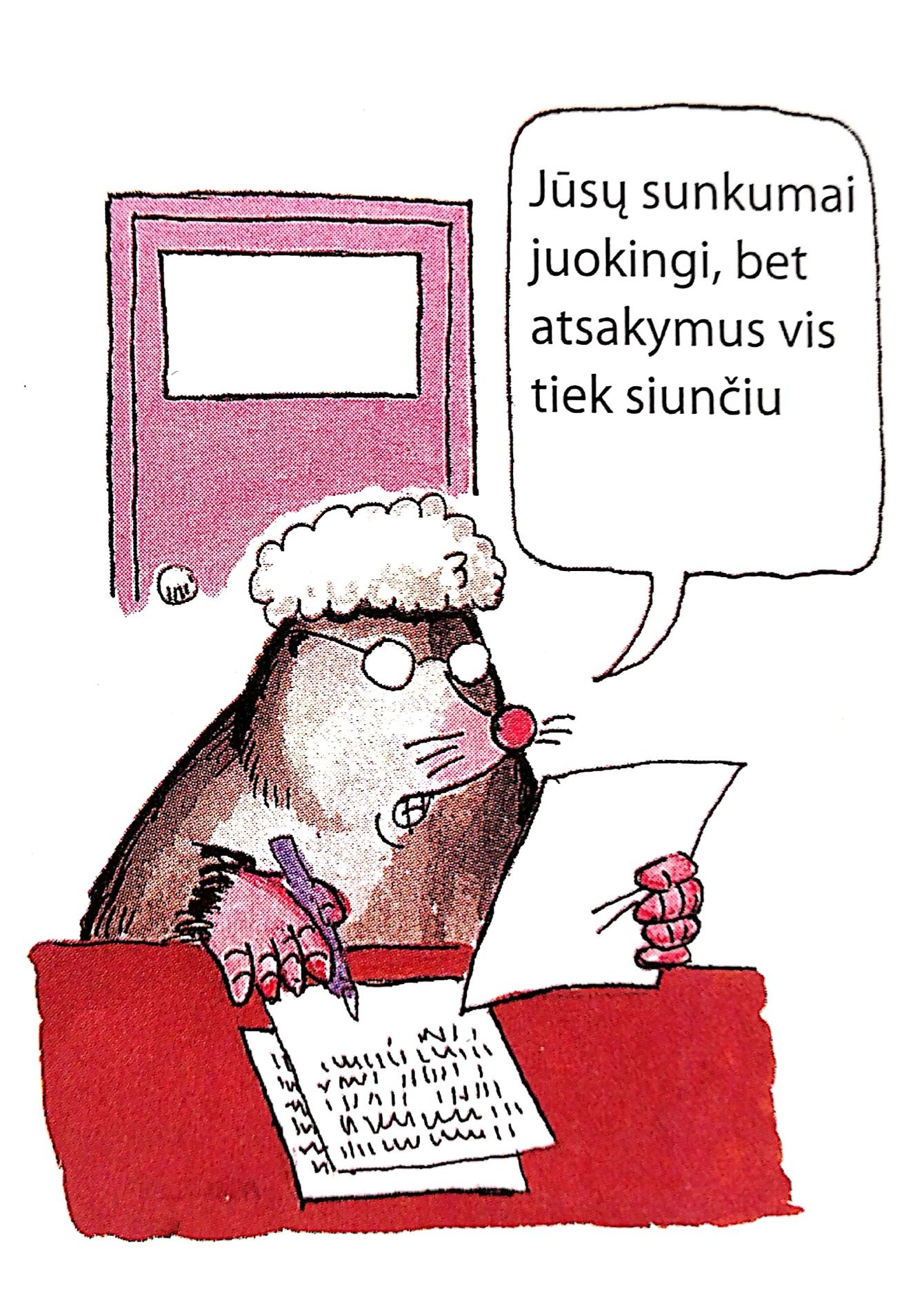 Kaip surasti chemijos mokytoją, kuris norėtų  bent du KU pavyzdžius apkalbėti?
Ką padariau aš ir ką padarei, pavyzdžiui, Tu?
Patarimas, kurio neprašėme
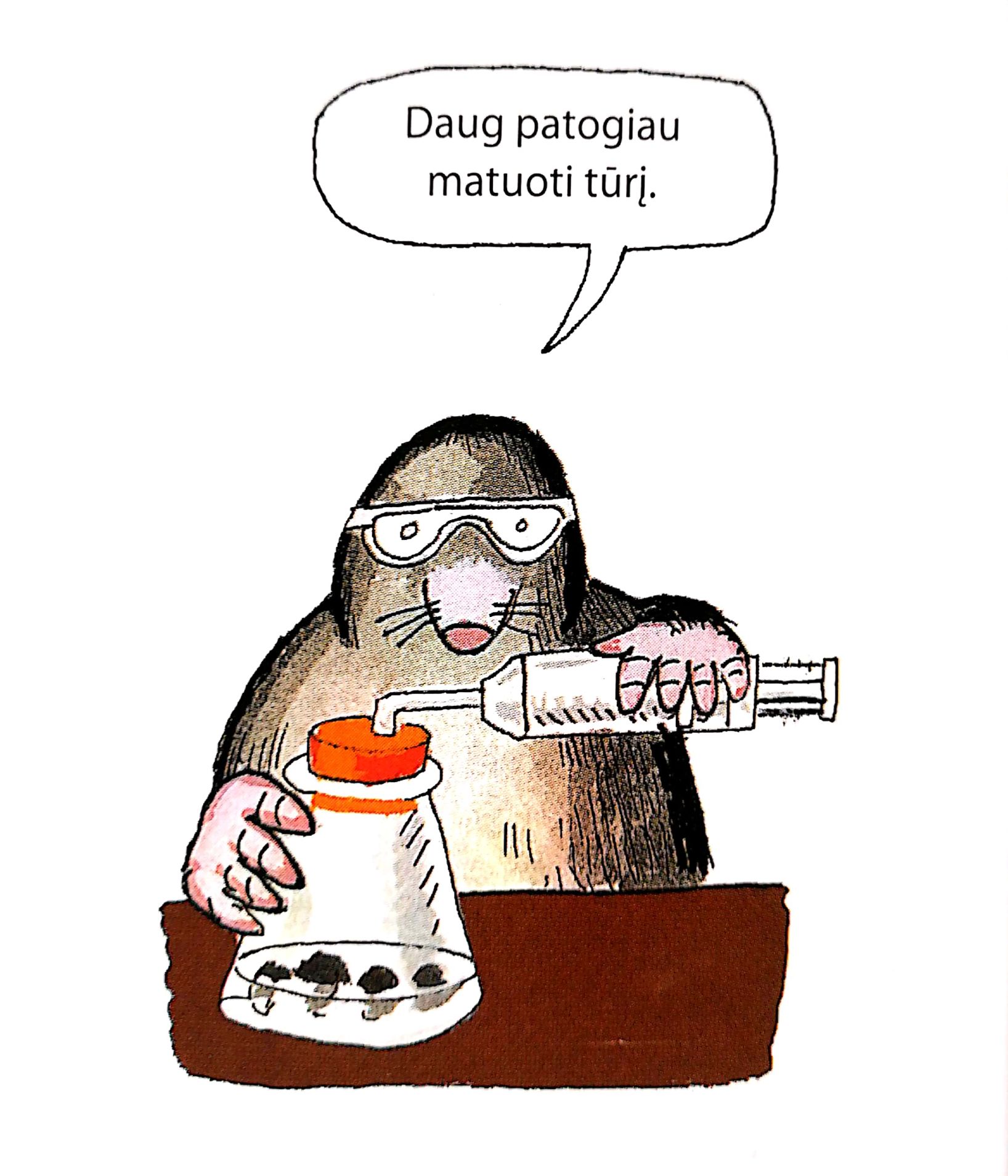 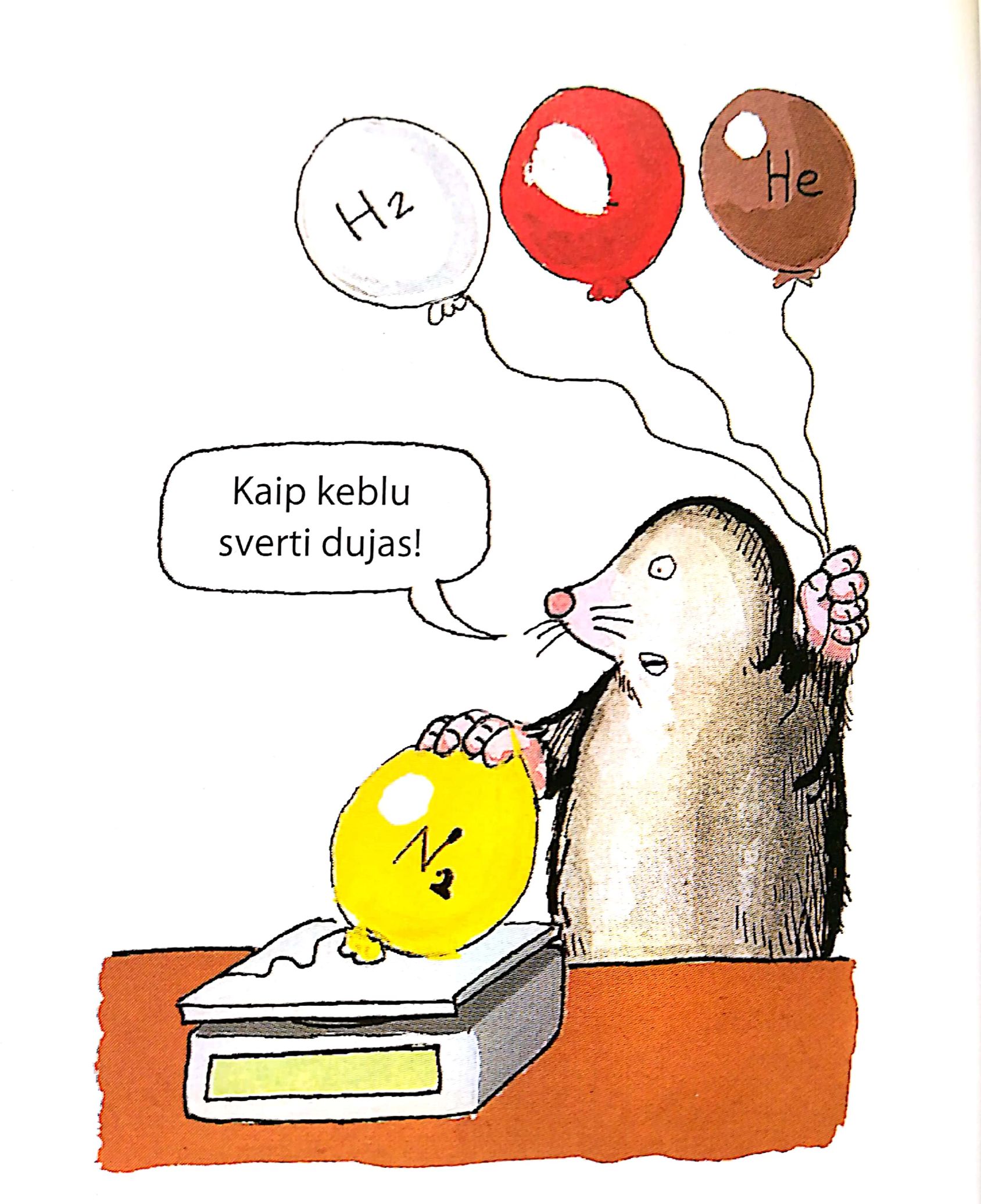 Praktikos darbai 8 klasei (1)
Praktikos darbai 9 klasei (2)
Praktikos darbai 10 klasei (3)
Praktikos darbai 11 klasei (4)
Praktikos darbai 12 klasei (5)
Chemijos demonstracinis bandymas ≠
 laboratorinis darbas ≠  praktikos darbas
Laboratorinio darbo tikslas – mokymosi procese atliekamas tyrimas, kai iš anksto žinomas rezultatas.
Praktikos darbo tikslas – mokymosi procese atliekamas apibendrinantis tyrimas, siekiant patikrinti praktinius įgūdžius mokinių įgytus laboratoriniuose darbuose ir tikslingą taikymą įvairiose situacijose.
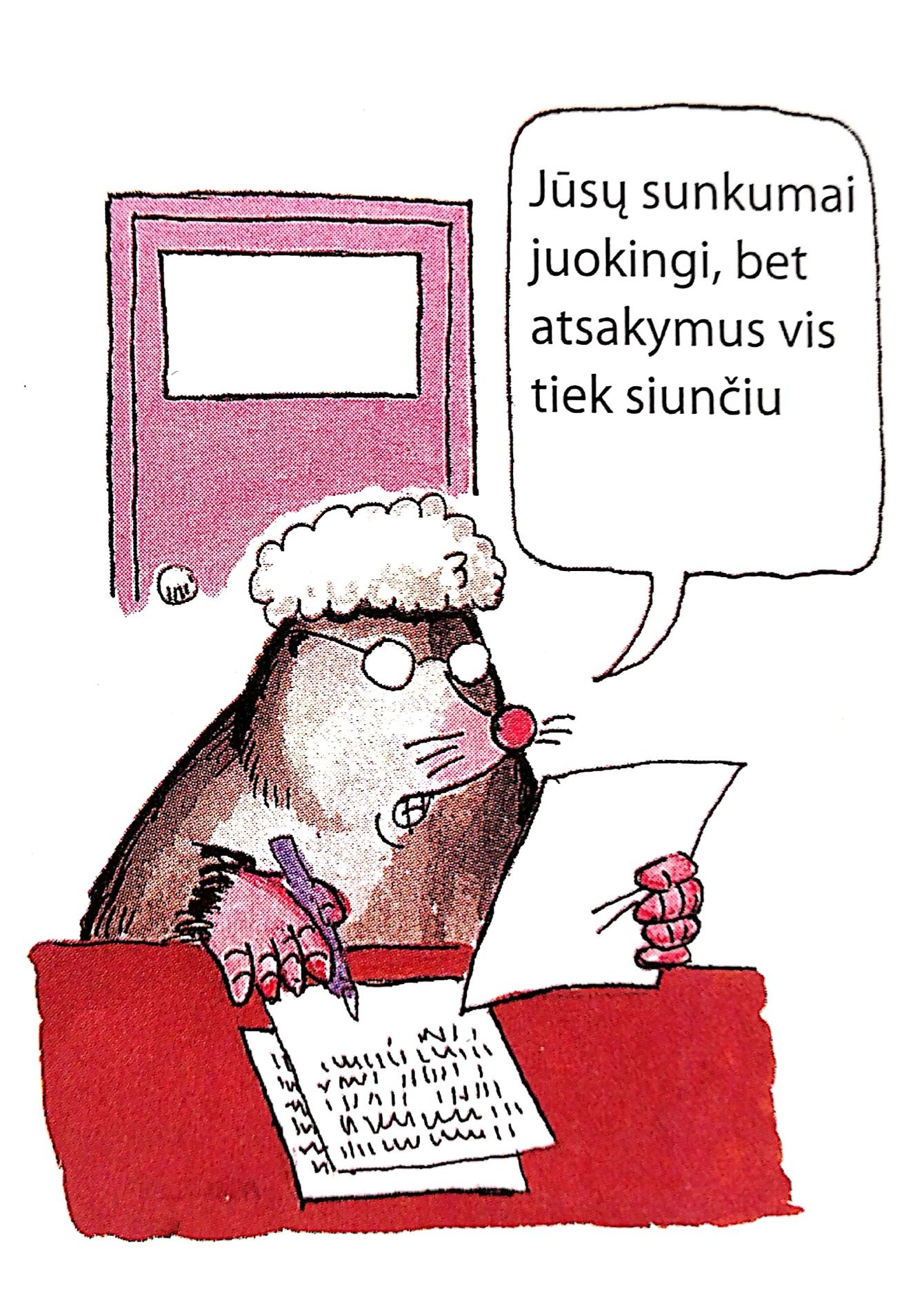 Kur rasti 6 +16 +7+10+15 vnt. laboratorinių arba praktikos darbų aprašus?
Kas ir kur?
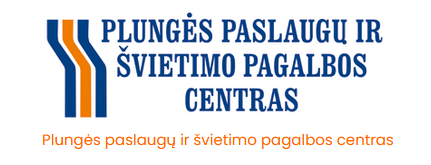 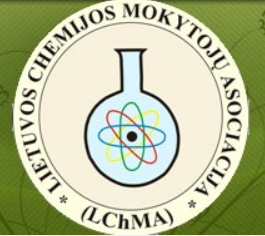 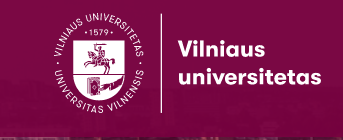 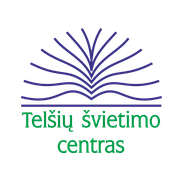 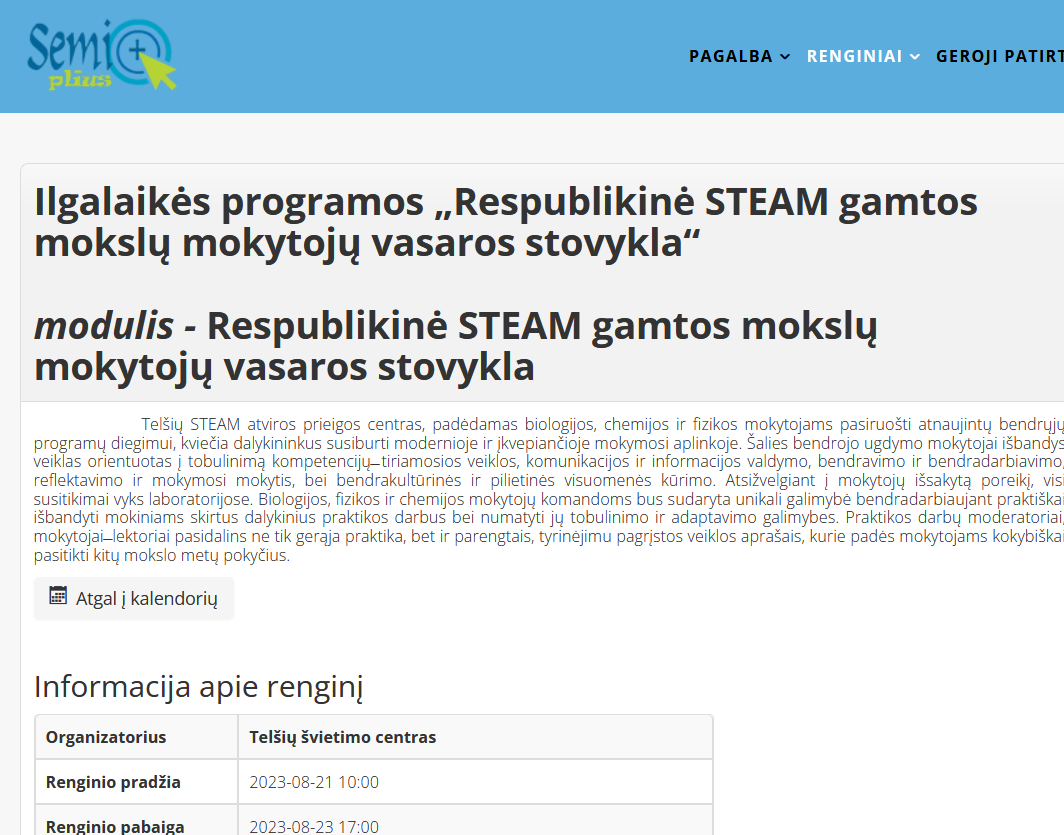 „Mes turime tam ruoštis“ 
Lietuvos kariuomenės vadas V. Rupšys
rasa.zemaitaitiene@licejus.lt